NEW GENERATION FOR CHANGES
2012/2013
QUESTION 9
With examples, elaborate the spatial distribution of forest resources and comment on its economic  importance
The Planning of the Question
Introduction:
Definition of basic concepts

Main body:
Spatial distribution of forest
Economic importance of forest resources

Conclusion:
References
Introduction
According to Oxford Advanced learner Dictionary 8th edition Forest is a larger area of the land that is thickly covered with trees

 Forest, refers to the collection of trees in an area which can be either natural or artificial

Forest resources, is the renewable natural resources which found in different parts of the world
Global distribution of forest
According to the Food Agriculture Organization (FAO) Global forest resources assessment (2000) report, forest cover almost 1/3 of the world land  or 3869 million hectors
This implies 

 95% is natural forest
5% is planted forest

 Forest are distributed unevenly across the globe
 Two third of the world forest is currently distributed among 10 countries: Russian Federation, Brazil, Canada, USA, China, Australia, Democratic Republic of Congo, Indonesia  & Peru
Distribution of forest by countries
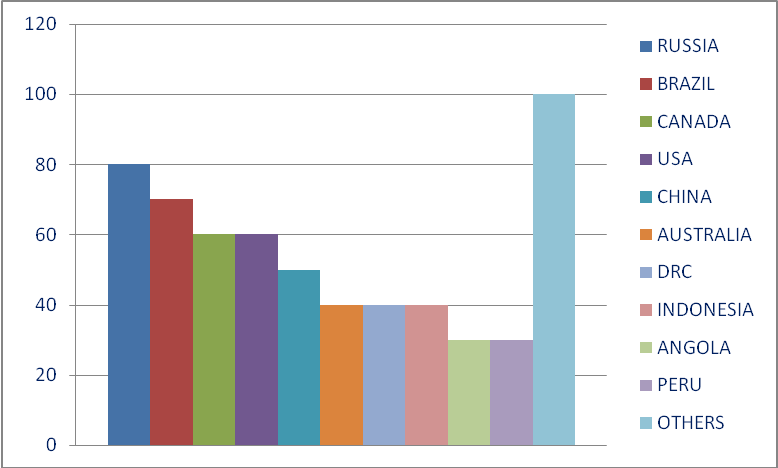 Global distribution of forest: cont’
Forest can be grouped by their ecological type, tropical forest constitute, the major forest followed by boreal, temperate and subtropical forest respectively

Region		Percentage
Tropics 		     45%
Boreal zone	     35%
Temperate               11%
Subtropics               9%
World total 	     100%
Global distribution of forest: cont’
Forest are distributed unevenly across the continent:

17%    in Africa

14%    in Asia

27%    in Europe

14%    in North & Central America

23%    in South America and 5% Oceania
Global distribution of forest: cont’
unevenly distribution depends on the nature of the area which means

Climate

Land (fertility or infertility) 

cultural aspect over the geographical area
Global distribution of forest: cont’
The following are the types of forest and their distribution (Rergman E, F)

Tropical rain forest

Subtropical evergreen forest

Mediterranean forest and scrubs

Temperate forest

Midlatitude deciduous forest
Global distribution of forest: cont’
Tropical rain forest: 
found around the equatorial zone Characterized by:

Variety of plant species
Tree type  are Broad – leaved, 
Evergreen tree are dominant

Examples: Mahogany, ebony, Sapele, Samba, Iroko & Okoume,
TROPICAL  RAIN  FOREST
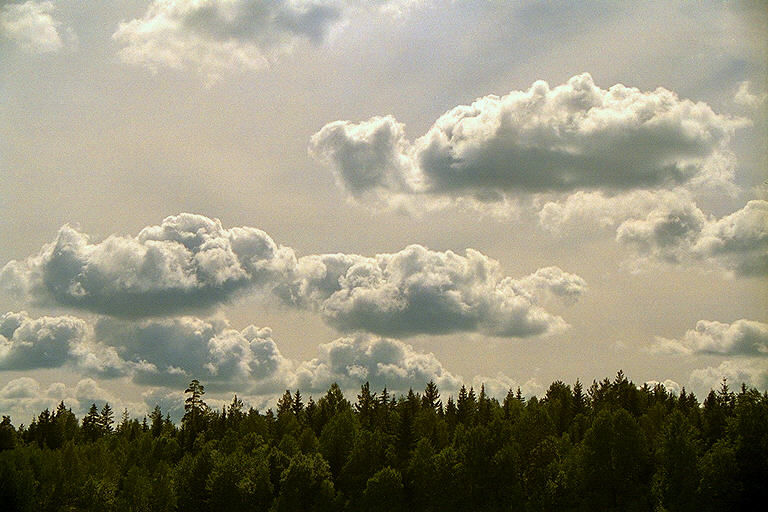 Global distribution of forest: cont’
Subtropical evergreen forest;

Found in regions of moist subtropical climate

 Winters are mild
 
Plenty of rainfall through the year.
SUB TROPICAL EVERGREEN FOREST
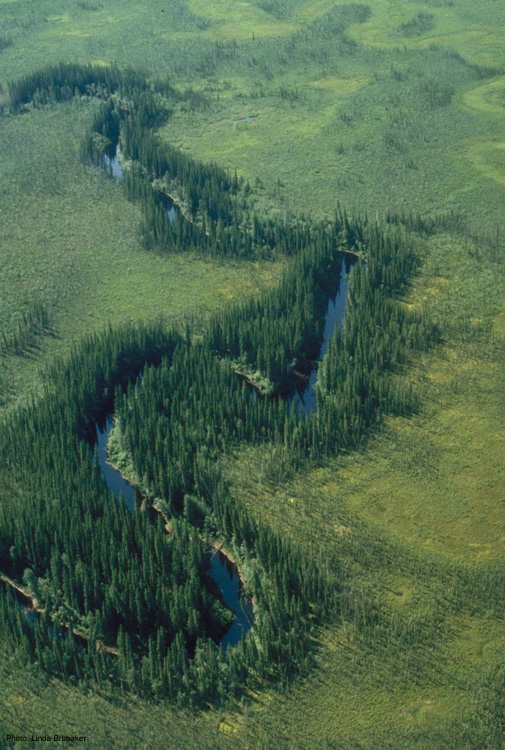 Global distribution of forest: cont’
Mediterranean forest and scrubs;

 Are short growing season with dry summer and mild rain winters
 
Found south of the temperate region around the coast of Mediterranean, California, Chile and Western Australia
 
Tree found are evergreen mixed with hardwood and soft wood.
MEDDITERANIA AND  SHRUBS  FOREST
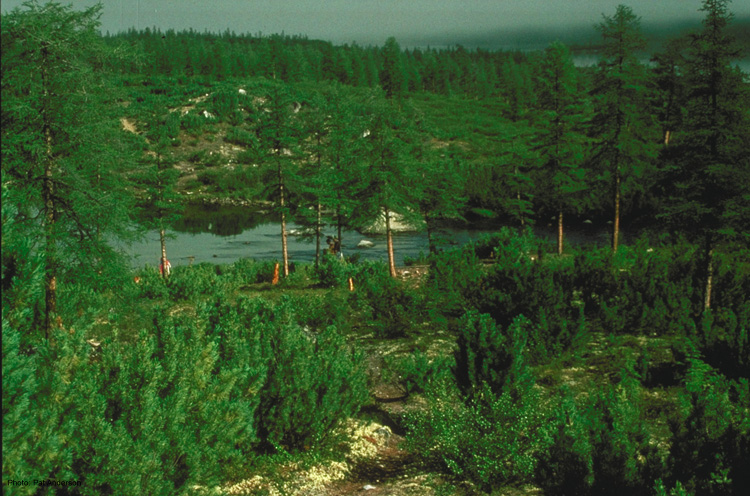 Global distribution of forest: cont’
Temperate forest;

Season with a distinct winters & sufficient rainfall
 
Found Eastern North America, north East Asia, western & Eastern Europe, Australia & Newzealand

Tree found are deciduous & coniferous
TEMPERATE  LATITUDE FOREST
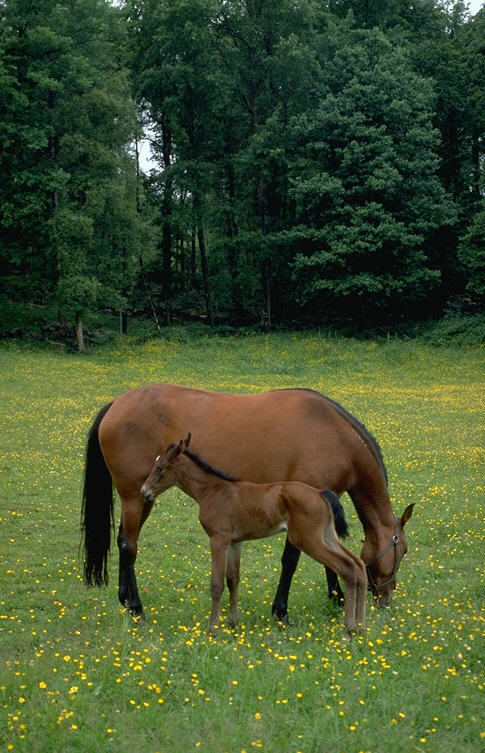 TEMPERATE  LATITUDE FOREST
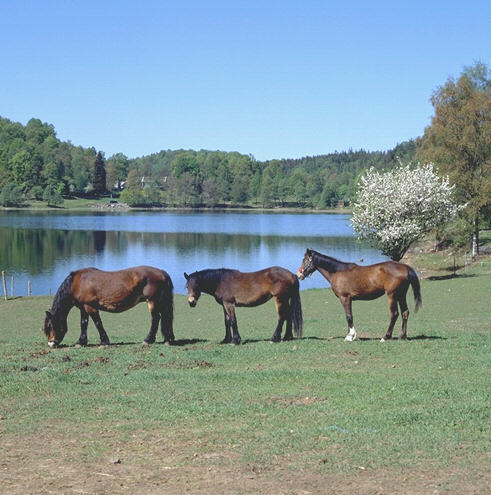 Global distribution of forest: cont
Mid latitude deciduous forest;

Found in eastern North America and Western Europe

Dominated by tall broad leaf trees that provide continuous and dense canopy in summer.
MIDLATITUDE DECIDOUS FOREST
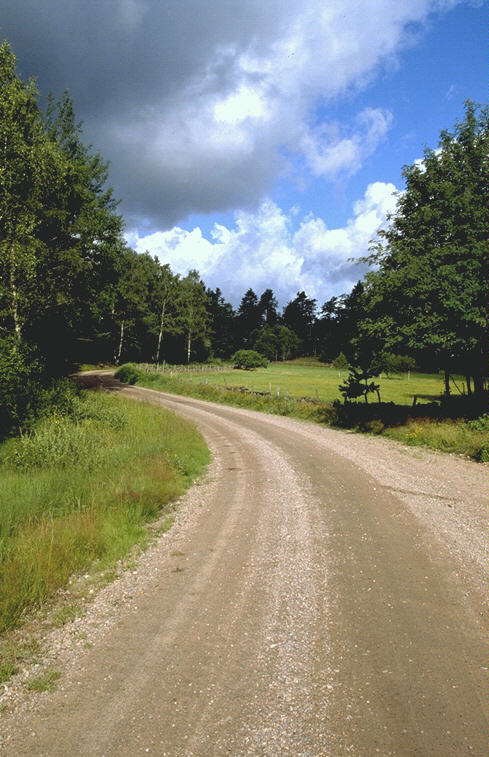 Global distribution of forest: cont’
Distribution of forest according to White Richard (1998) 

Temperate latitude forest

 Coniferous forest

 Tropical rainforest
 
Cold climate (Boreal forest)
Global distribution of forest: cont’
Temperate latitude forest,
 
Found in 400    and 600 north and south of equator.
	
characterized by;
Broad-leaved deciduous trees, 
In the autumn the leaves die and fall to the ground leaving the trees bare, 
in winters  the trees are dormant and cease to grow and in spring new leaves appear
TEMPERATE AND DRY FOREST
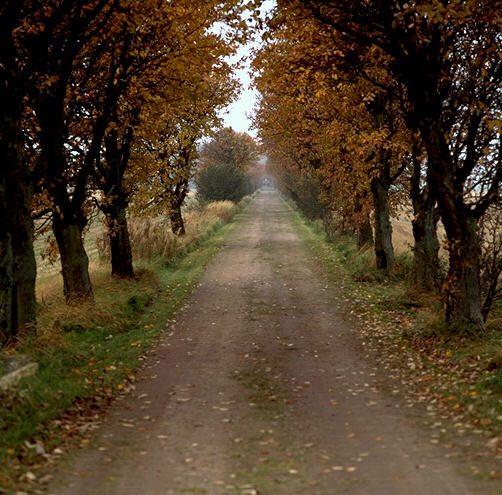 Global distribution of forest: cont’
Coniferous forest;

Found  in cold climate 600 North in Eurasian and North America as well as high altitude

 Coniferous trees are evergreens

 They have needle shaped leaves which reduce transpiration.

Their fruits are in the form of tough cones.
CONIFEROUS FOREST
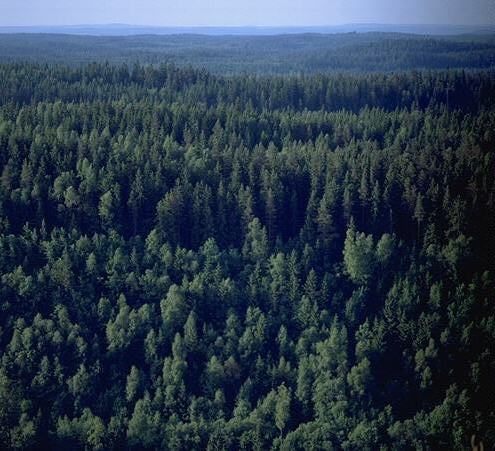 Global distribution of forest: cont’
Tropical rainforest;
Found 00 -50  North & South of equator

locate in the tropics within the equatorial belt

 Example Amazon, Congo basin, coastal land of Ecuador, West Africa & South –East Asia.
TROPICAL  RAIN  FOREST
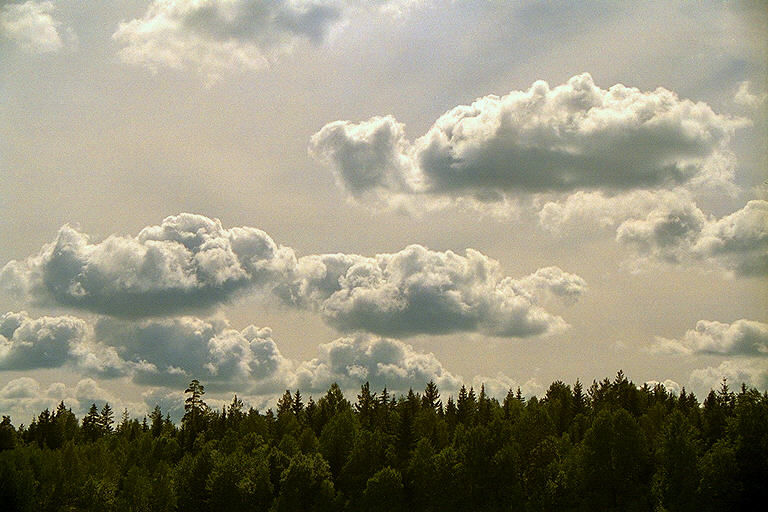 Global distribution of forest: cont’
Cold climate (Boreal forest)

 is also called the taiga

Found in North America

This vegetation made up of spruce, fir, pine and larce.
TAIGA (COLD  OR BOREAL) FOREST
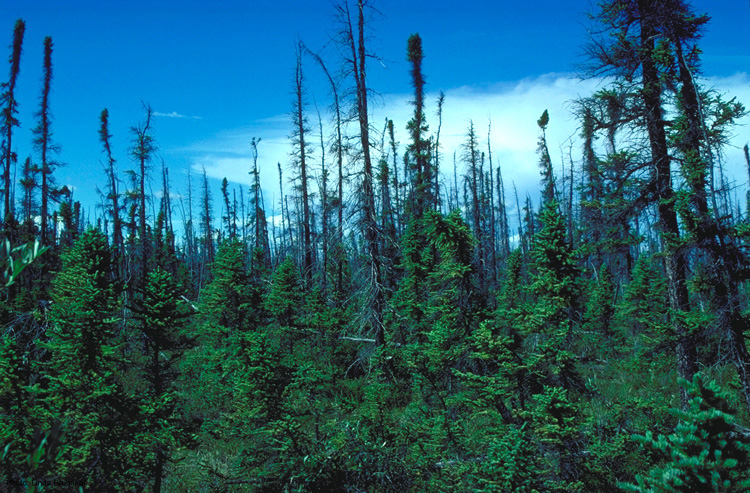 TAIGA FOREST
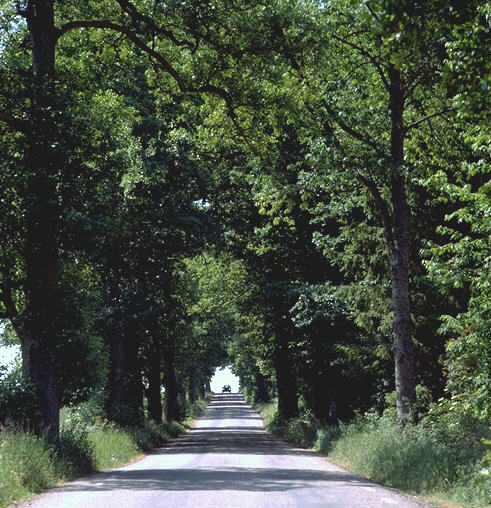 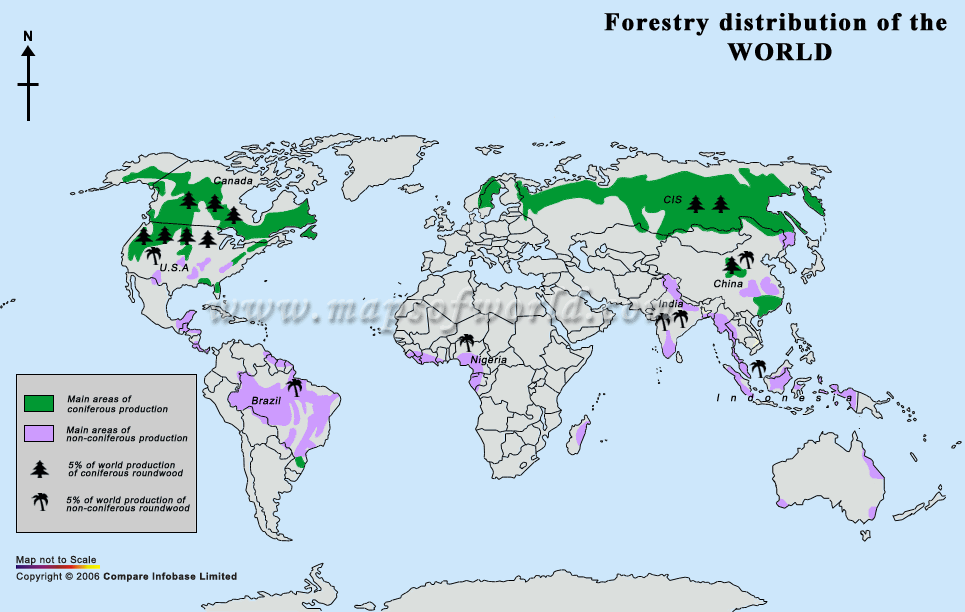 THE WORLD DISTRIBUTION OF FOREST
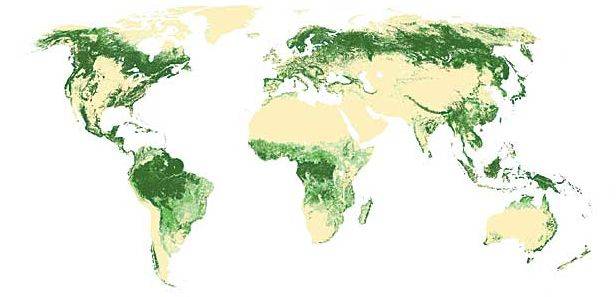 DISTRIBUTION 0F FOREST  IN AFRICA
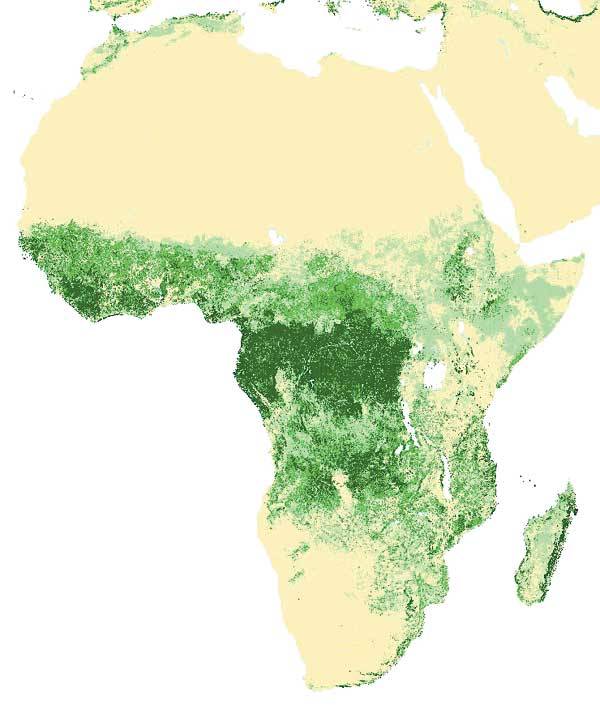 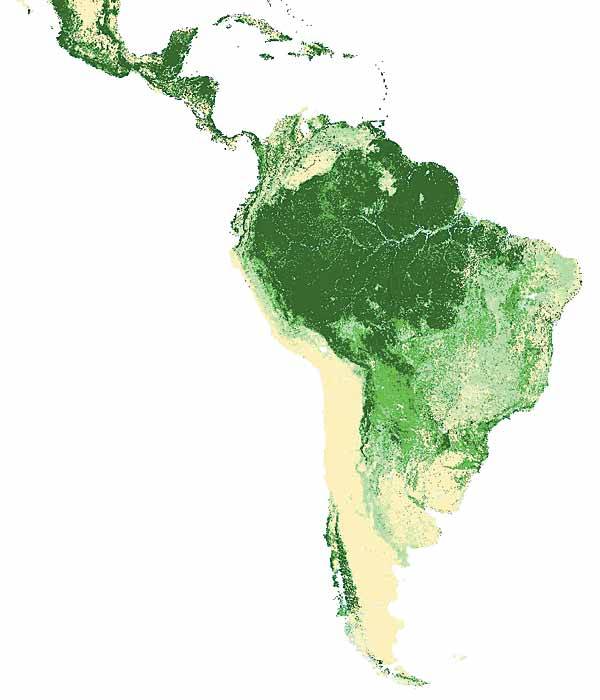 DISTRIBUTION 0F FOREST  IN SOUTH AMERICA
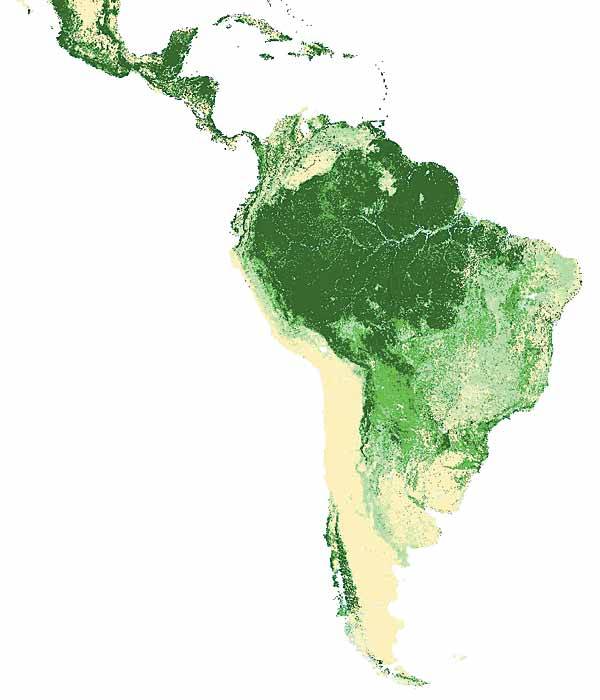 DISTRIBUTION 0F FOREST IN NORTH AMERICA
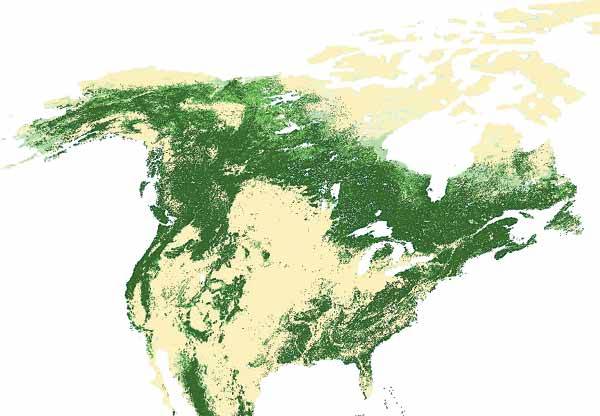 Economic importance of forest
For industrial use, forests provide many raw materials for the industries such as wood pulp which are used in the production of paper. By printing on paper we can produce newspapers, magazines and books which help us with an essential means of communication as well as in education system as learning and teaching materials.
Economic importance of forest;  cont’
Provide building material, through lumbering such as timber, poles and logs which are the keys forest material which are essential for building houses and settlement, timber items is made up of wood and touch our lives in more ways than we can imagine.
Economic importance of forest;  cont’
Sources of fuels energy, such as firewood and charcoal which come from trees. Which provide energy, which are very essential to people mostly developing countries, especially in Africa, some parts of Asia and Latin America. About 90% of fuels and charcoal in from Africa, Asia and Latin America. So it provides money after selling it
Economic importance of forest;  cont’
Source of employment, about 10 million people are employed in forestry or in forest conservation and management activities mainly in Asia & Africa. This increase the living standard of the people
Economic importance of forest;  cont’
Increase of national income; due to export of timber or forest product to different countries around the globe hence the country increase its source of income which enable to run the activities and economic development project smoothly.
Economic importance of forest;  cont’
Development of tourism sector; forest used as recreational agents because different types of species and wild animal are found within it. This species act as attraction to tourist to visit and view it. Example selou game reserve and Amazon forest
Economic importance of forest;  cont’
Development of  transport system and communication network; the region or area where the forest found there must be improvement of transport network such as roads and railways to enable transportation of forest raw materials to the industries and tourist to visit tourism centre.
Conclusion
Although forest has economic significance to man and different kind of living organisms forest remain to be one of the resources which faces  many problem like huge deforestation for building settlement, construction of transport system and agriculture also burning of trees which led to disappearance of some valuable tree species
REFERENCES:
Bergama, F.E (2005). Introduction to geography, people, places and Environment. 
Gabler, E.R .(2004).Essential of physical Geography. Thomson learning. 7th  edition.
Richard  W. (1998). Africa in focus.
Waugh  D. (2004). Geography an Integrated Approach. USA, 3rd edition.
NO RETREAT NO SURRENDER
We believe in a single GOD
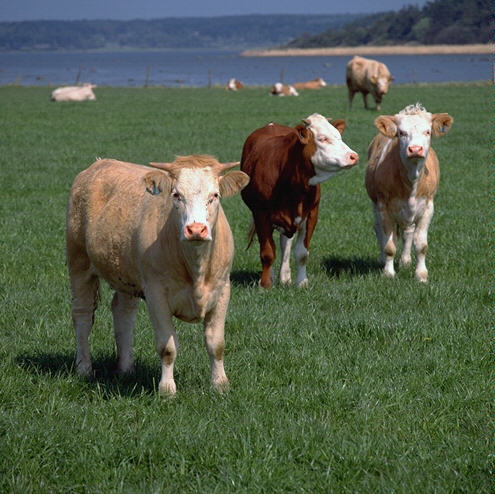 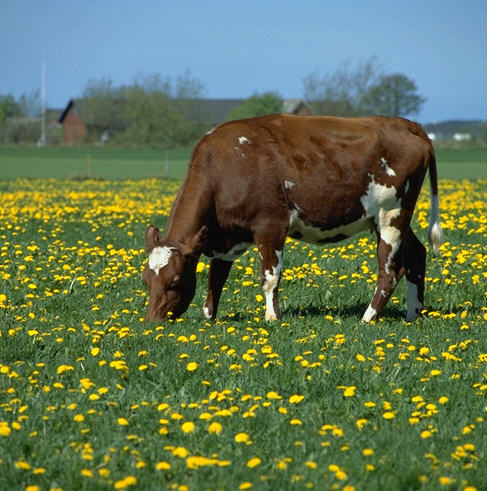 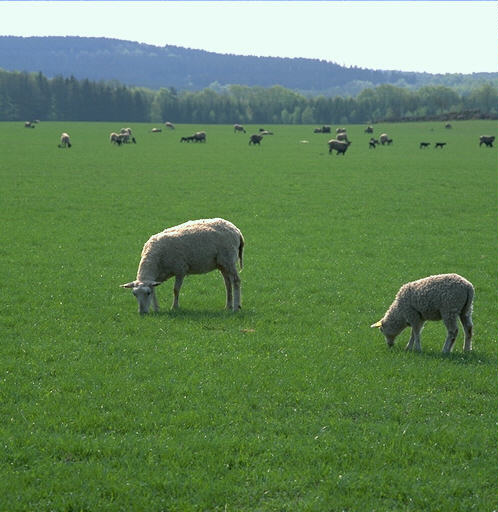